Benefits of semaglutide on chronic kidney disease outcomes by cardiovascular status or risk in the FLOW trial
Katherine R. Tuttle, George Bakris, Florian M. M. Baeres, Casper Bang, Willem A. Bax, Nicolas Belmar, Paul Mathew Brown, David Z. I. Cherney, Gil Chernin, Soo Kun Lim, Johannes Mann, Vlado Perkovic, Richard Pratley, Paul M. Ridker, Peter Rossing, Roland Schmieder, Minara S. Shamkhalova, L. Sreenivasamurthy, and Kenneth W. Mahaffey

Dr Katherine R. Tuttle, MD, FASN, FACP, FNKF
Executive Director for Research, Providence Inland Northwest Health, Spokane, WA, USA; Professor of Medicine, Nephrology Division and Kidney Research Institute, University of Washington, Seattle, WA, USA
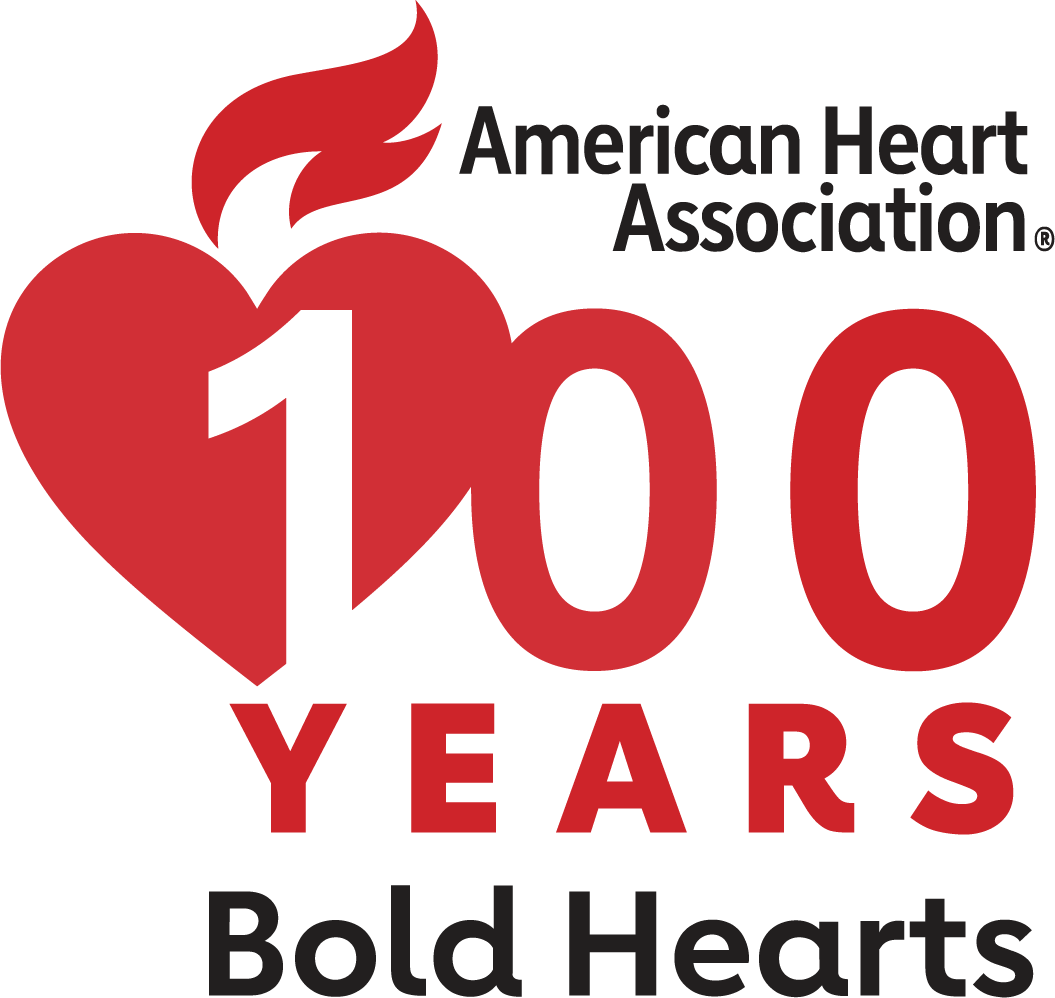 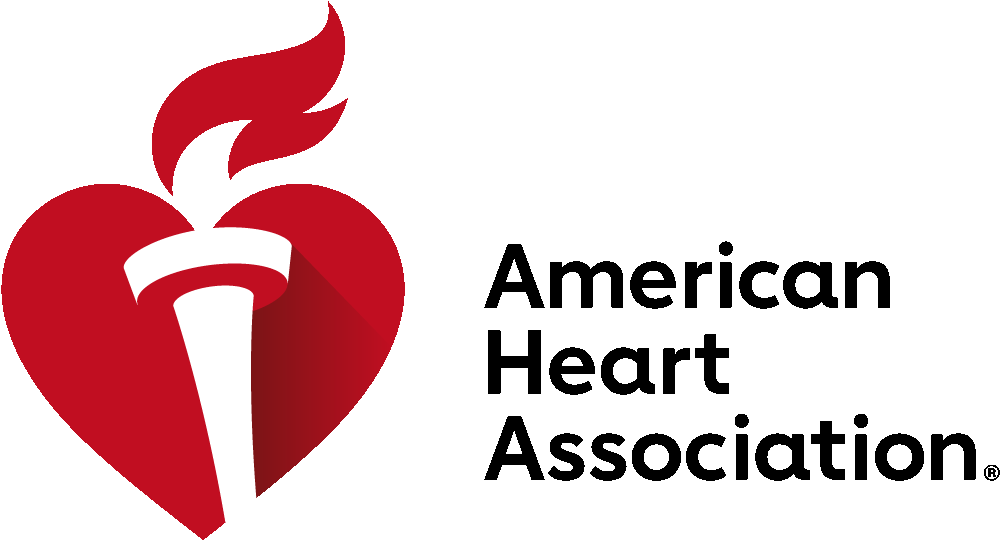 #AHA24
Disclosures
Consultation and research on therapeutics for diabetes and kidney disease:
Eli Lilly and Company 
Boehringer Ingelheim
Bayer
Novo Nordisk
Travere
ProKidney

The FLOW trial was sponsored by Novo Nordisk.
Evidence for GLP-1 receptor agonists to improve kidney outcomes in persons with T2D and high CVD risk
Kidney outcomes
Meta-analyses of CVOTs suggested potential kidney-protective effects of GLP-1RAs in study populations with T2D and high CVD risk1,2
Overall mortality
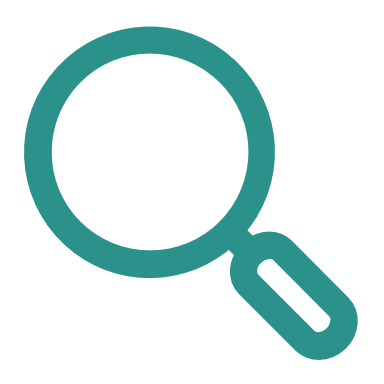 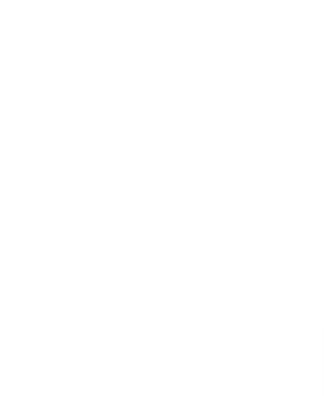 LEADER3(liraglutidevs placebo)
REWIND4(dulaglutidevs placebo)
SUSTAIN 65(OW semaglutidevs placebo)
The FLOW trial demonstrated broad benefits of semaglutide in participants with T2D and CKD with reduced risks of the primary kidney outcome by 24%6
 as well as secondary outcomes of CV events and death from any cause
CV outcomes
The aim of this study was to assess the effects of semaglutide on kidney outcomes according to CVD status or risk at baseline in the FLOW trial population
1.0
1.0
1.0
1.5
1.5
1.5
0.5
0.5
0.5
Exploratory kidneycomposite endpoint
0.78 (0.67, 0.92)*
0.85 (0.77, 0.93)*
0.64 (0.46, 0.88)*
HR (95% CI)
HR (95% CI)
HR (95% CI)
FavorsGLP-1RA
FavorsGLP-1RA
FavorsGLP-1RA
Favorsplacebo
Favorsplacebo
Favorsplacebo
Figure adapted from Rossing P et al. Nephrol Dial Transplant 2023;38:2041–2051.
*p≤0.005.CKD, chronic kidney disease; CV, cardiovascular; CVD, cardiovascular disease; CVOT, cardiovascular outcomes trial; GLP-1, glucagon-like peptide-1; GLP-1RA, glucagon-like peptide-1 receptor agonist; OW, once-weekly; T2D, type 2 diabetes.1. Kristensen SL et al. Lancet Diabetes Endocrinol 2019;7:776–785; 2. Sattar N et al. Lancet Diabetes Endocrinol 2021;9:653–662; 3. Mann JFE et al. N Engl J Med 2017;377:839–848; 4. Gerstein HC et al. Lancet 2019;394:131–138; 5. Marso SP et al. N Engl J Med 2016;375:1834–1844; 6. Perkovic V et al. N Engl J Med 2024;391:109–121.
FLOW trial design
A multinational, randomized controlled clinical trial
Key eligibility criteria
Adults with T2D, HbA1c ≤10%
RAS inhibitor
eGFR ≥50 and ≤75 mL/min/1.73 m2 and UACR >300 and <5000 mg/gOR eGFR ≥25 and <50 mL/min/1.73 m2 and UACR >100 and <5000 mg/g
Once-weekly s.c. semaglutide 1 mg + standard of care
R
1:1
Placebo + standard of care
N=3533
Early trial cessation was recommended at a pre-specified interim analysis for efficacy at ~570 events
Event-driven treatment period (≥854 first primary outcome events)
Follow-up
5 weeks
eGFR was calculated using the CKD-EPI formula. Randomization was stratified according to SGLT2 inhibitor use at baseline.CKD-EPI, Chronic Kidney Disease Epidemiology Collaboration; eGFR, estimated glomerular filtration rate; HbA1c, glycated hemoglobin; R, randomization; RAS, renin–angiotensin–aldosterone system; s.c., subcutaneous; SGLT2, sodium–glucose co-transporter 2; T2D, type 2 diabetes; UACR, urine albumin:creatinine ratio.Perkovic V et al. N Engl J Med 2024;391:109–121.
[Speaker Notes: Participants had T2D with eGFR 50–75 mL/min/1.73 m2 and urine albumin:creatinine ratio (UACR) >300–<5000 mg/g, or eGFR 25–<50 mL/min/1.73 m2 and UACR >100–<5000 mg/g. They were randomized to subcutaneous semaglutide 1 mg once weekly or placebo.]
Methods
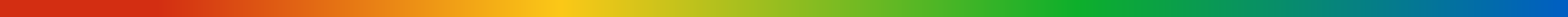 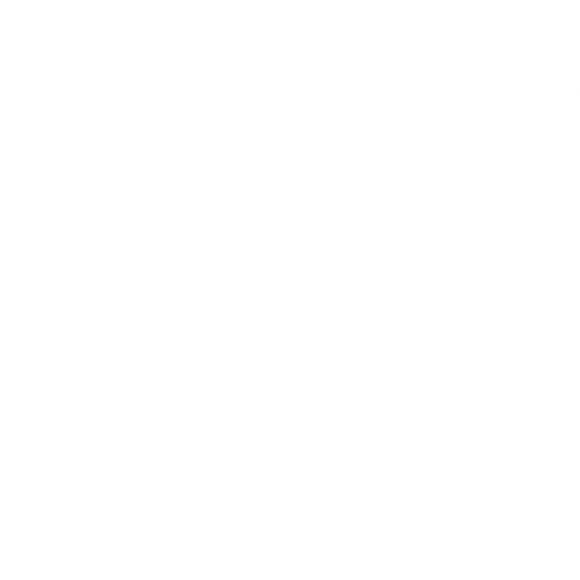 Primary kidney outcome1
Present analysis
Time to first occurrence of a composite kidney outcome
Onset of persistent ≥50% reduction in eGFR compared with baseline
Kidney failure:
Onset of persistent eGFR <15 mL/min/1.73 m2
Initiation of chronic kidney replacement therapy (dialysis or kidney transplantation)
Kidney death
CV death
Participants were categorized at baseline
Prespecified: 
Prior MI, stroke, MI or stroke, PAD
Post-hoc: 
Total CV risk in those without CV disease at baseline (PREVENT score: <20%/≥20%)

There were no specific power calculations for subgroup analyses
eGFR was calculated using the CKD-EPI formula. The PREVENT score estimates the 10-year risk for CVD, ASCVD, and HF as follows: low risk (<5%); borderline risk (5%–7.4%); intermediate risk (7.5%–19.9%); high risk (≥20%). ASCVD, atherosclerotic cardiovascular disease; CKD-EPI, Chronic Kidney Disease Epidemiology Collaboration; CV, cardiovascular; CVD, cardiovascular disease; eGFR, estimated glomerular filtration rate; MI, myocardial infarction; PAD, peripheral artery disease; PREVENT, Predicting Risk of Cardiovascular Disease Events; UACR, urine albumin:creatinine ratio.1. Perkovic V et al. N Engl J Med 2024;391:109–121.
Baseline characteristics By baseline CV status or risk
Values are n (%) and median (IQR). ACEi/ARB, angiotensin-converting enzyme inhibitor/angiotensin II receptor blocker; CV, cardiovascular; eGFR, estimated glomerular filtration rate; HbA1c, glycated hemoglobin; IQR, interquartile range; MI, myocardial infarction; SGLT2i, sodium–glucose cotransporter-2 inhibitor; UACR, urine albumin:creatinine ratio.
[Speaker Notes: Participants were followed for a median of 3.4 years. Overall, their median age was 67 years; 30% were women; mean eGFR was 47.0 mL/min/1.73 m2; median UACR was 568 mg/g.]
Baseline characteristics By baseline CV status or risk
Values are n (%) and median (IQR). †Subset for analysis of CV risk score in those without previous CV events or without established CVD. ACEi/ARB, angiotensin-converting enzyme inhibitor/angiotensin II receptor blocker; CV, cardiovascular; eGFR, estimated glomerular filtration rate; HbA1c, glycated hemoglobin; IQR, interquartile range; PAD, peripheral artery disease; PREVENT, Predicting Risk of Cardiovascular Disease Events; SGLT2i, sodium–glucose cotransporter-2 inhibitor; UACR, urine albumin:creatinine ratio.
Primary kidney outcome in the overall population
Placebo 23.2%(410/1766)
30
Semaglutide 18.7%(331/1767)
25
20
HR 0.76 (95% CI 0.66, 0.88)
p=0.0003
15
Proportion of participants (%)
10
5
0
1767
1766
6
1738
1736
12
1693
1682
18
1640
1605
24
1572
1516
30
1489
1408
36
1131
1048
42
742
660
48
392
354
0
Superiority if two-sided p value is <0.0322
Semaglutide 1.0 mg:
Placebo:
Full analysis set. Data from the in-trial period. Numbers shown in the lower panels represent the number of participants at risk. Event rates: 5.8 and 7.5 per 100 patient-years of follow-up for participants receiving semaglutide and placebo, respectively. CI, confidence interval; HR, hazard ratio. Perkovic V et al. N Engl J Med 2024;391:109–121.
Time since randomization (months)
[Speaker Notes: The hazard ratio for the primary outcome was 0.76 (95% CI 0.66–0.88) for semaglutide versus placebo over a median of 3.4 years.]
Primary kidney outcome by CV status or total CV risk
Semaglutide 1.0 mg
Placebo
HR (95% CI)
p-interaction
Events / analyzed participants
Events / analyzed participants
Overall population
331/1767
410/1766
0.76 (0.66, 0.88)*
Prior MI
Yes
55/257
58/257
0.95 (0.66, 1.38)
0.20
No
276/1510
352/1509
0.73 (0.63, 0.86)
Prior stroke
Yes
37/181
42/186
0.86 (0.55, 1.34)
0.58
No
294/1586
368/1580
0.75 (0.65, 0.88)
Prior MI or stroke
Yes
87/405
93/403
0.91 (0.68, 1.22)
0.17
No
244/1362
317/1363
0.72 (0.61, 0.85)
Prior PAD
Yes
60/288
81/297
0.72 (0.52, 1.01)
0.72
No
271/1479
329/1469
0.77 (0.66, 0.91)
T
otal CV risk (PREVENT score)†
0.99
≥20%
134/675
168/654
0.73 (0.58, 0.91)
<20%
44/331
58/340
0.73 (0.49, 1.08)
Favors placebo
Favors semaglutide 1.0 mg
*p<0.001 for semaglutide versus placebo in the overall population (Perkovic V et al. New Engl J Med 2024;391:109-121). †Subset for analysis of CV risk score in those without previous CV events or without established CVD. Time to first primary kidney outcome was analyzed using a Cox proportional hazards model with treatment by subgroup as a fixed factor stratified by SGLT2 inhibitor use at baseline. CI, confidence interval; CV, cardiovascular; CVD, cardiovascular disease; HR, hazard ratio; MI, myocardial infarction; PAD, peripheral artery disease; PREVENT, Predicting Risk of Cardiovascular Disease Events; SGLT2, sodium–glucose co-transporter 2.
[Speaker Notes: The effects of semaglutide on the primary kidney outcome were consistent across subgroups according to prior MI, stroke, MI or stroke, PAD, or total CV risk at baseline (all p-heterogeneity >0.17).]
Annual change in eGFR by CV status or total CV risk
Estimated treatment difference (ETD) >0.75 mL/min/1.73 m2 per year predicts an effect of an intervention to reduce the risk of kidney outcomes
Participants at baseline
ETD per year
 (95% CI)
Semaglutide 1.0 mg
Placebo
Semaglutide 1.0 mg
Placebo
p-value
Overall population
–2.2
–3.4
1.2 (0.9,1.5)*
n=1767
n=1766
Prior MI
Yes
n=257
n=257
–2.2
–3.0
0.8 (–0.0, 1.6)
0.29
No
n=1510
n=1509
–2.2
–3.4
1.3 (1.0, 1.6)
Prior stroke
Yes
n=181
n=186
–2.4
–3.3
0.9 (–0.1, 1.9)
0.50
No
n=1586
n=1580
–2.1
–3.4
1.3 (0.9, 1.6)
Prior MI or stroke
Yes
n=405
n=403
–2.3
–3.2
0.9 (0.2, 1.5)
0.24
No
n=1362
n=1363
–2.1
–3.4
1.3 (1.0, 1.7)
Prior PAD
Yes
n=288
n=297
–1.9
–3.4
1.4 (0.6, 2.2)
0.60
No
n=1479
n=1469
–2.2
–3.4
1.2 (0.8, 1.5)
Total CV risk (PREVENT score)†
n=675
n=654
–2.0
–3.4
1.4 (0.9, 2.0)
≥20%
0.32
<20%
–2.6
–3.6
1.0 (0.2, 1.7)
n=331
n=340
Favors semaglutide 1.0 mg
Favors placebo
*p<0.001 for semaglutide versus placebo in the overall population (Perkovic V et al. New Engl J Med 2024;391:109–121). †Subset for analysis of CV risk score in those without previous CV events or without established CVD. Annual changes in eGFR (CKD-EPI) were analyzed using a linear mixed-effects model with random intercepts and slopes, with treatment by subgroup as a fixed factor stratified by SGLT2 inhibitor use at baseline. CI, confidence interval; CKD-EPI, Chronic Kidney Disease Epidemiology Collaboration; CV, cardiovascular; CVD, cardiovascular disease; eGFR, estimated glomerular filtration rate; ETD, estimated treatment difference; MI, myocardial infarction; PAD, peripheral artery disease; PREVENT, Predicting Risk of Cardiovascular Disease Events; SGLT2, sodium–glucose co-transporter 2.
[Speaker Notes: Likewise, the effects of semaglutide on the annual change in eGFR were consistent across subgroups according to prior MI, stroke, MI or stroke, PAD, or total CV risk at baseline (all p values >0.24).]
Semaglutide saves kidneys in persons with CKD and T2D regardless of CV status or risk
Semaglutide similarly reduced risks of the primary kidney outcome or eGFR decline across strata of established CV or CV risk at baseline
CKD, chronic kidney disease; CVD, cardiovascular disease; eGFR, estimated glomerular filtration rate; T2D, type 2 diabetes.
Thank you!
Trial participants
Trial investigators
FLOW Steering Committee
Global Expert Panel
Data Monitoring Committee 
Events Adjudication Committee
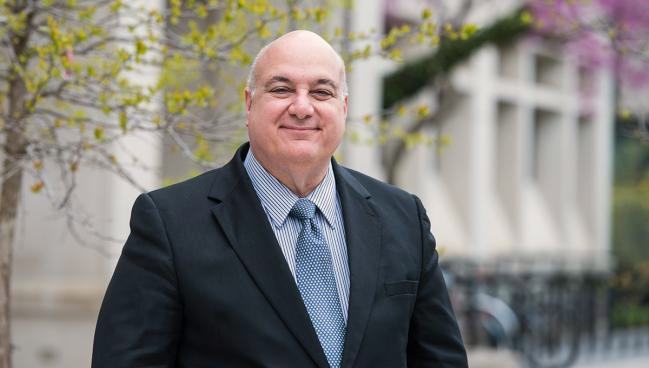 George L. Bakris, MD
15 June 1952–15 June 2024
In memoriam
Primary kidney outcome by CV status or total CV risk
Prior MI
Prior stroke
30
30
25
25
20
20
Proportion of participants (%)
15
15
10
10
5
5
0
0
0
6
12
18
24
30
36
42
48
0
6
12
18
24
30
36
42
48
Time since randomization (months)
Time since randomization (months)
Prior MI or stroke
Prior PAD
30
35
30
25
25
20
20
Proportion of participants (%)
15
15
10
10
5
5
0
0
0
6
12
18
24
30
36
42
48
0
6
12
18
24
30
36
42
48
Time since randomization (months)
Time since randomization (months)
Data from the in-trial period. Cumulative incidence was calculated using Aalen-Johansen method with non-CV and non-renal death as a competing risk.CV, cardiovascular; MI, myocardial infarction; PAD, peripheral artery disease.
Placebo prior CV risk
Placebo no prior CV risk
Semaglutide 1.0 mg prior CV risk
Semaglutide 1.0 mg no prior CV risk
Primary kidney outcome by CV status or total CV risk
Prior MI
Prior stroke
30
30
25
25
20
20
Proportion of participants (%)
15
15
10
10
5
5
0
0
0
6
12
18
24
30
36
42
48
0
6
12
18
24
30
36
42
48
Time since randomization (months)
Time since randomization (months)
Semaglutide – prior CV risk
257
250
241
232
226
216
156
99
60
181
178
172
168
159
151
110
78
40
Semaglutide – no prior CV risk
1510
1488
1452
1408
1346
1273
975
643
332
1586
1560
1521
1472
1413
1338
1021
664
352
257
253
245
234
219
204
157
106
62
186
182
172
161
150
142
114
72
38
Placebo – prior CV risk
1509
1483
1437
1371
1297
1204
891
554
292
1580
1554
1510
1444
1366
1266
934
588
316
Placebo – no prior CV risk
Prior MI or stroke
Prior PAD
30
35
30
25
25
20
20
Proportion of participants (%)
15
15
10
10
5
5
0
0
0
6
12
18
24
30
36
42
48
0
6
12
18
24
30
36
42
48
Time since randomization (months)
Time since randomization (months)
Semaglutide – prior CV risk
405
395
382
370
355
337
244
164
95
288
277
268
258
251
243
179
112
58
Semaglutide – no prior CV risk
1362
1343
1311
1270
1217
1152
887
578
297
1479
1461
1425
1382
1321
1246
952
630
334
403
396
382
362
337
315
245
161
89
297
293
281
268
252
230
165
103
57
Placebo – prior CV risk
Placebo – no prior CV risk
Data from the in-trial period. Cumulative incidence was calculated using Aalen-Johansen method with non-CV and non-renal death as a competing risk.CV, cardiovascular; MI, myocardial infarction; PAD, peripheral artery disease.
1363
1340
1300
1243
1179
1093
803
499
265
1469
1443
1401
1337
1264
1178
883
557
297
Placebo prior CV risk
Placebo no prior CV risk
Semaglutide 1.0 mg prior CV risk
Semaglutide 1.0 mg no prior CV risk